Вьетнамский костюм
5 класс МООУ санаторная школа-интернат №6
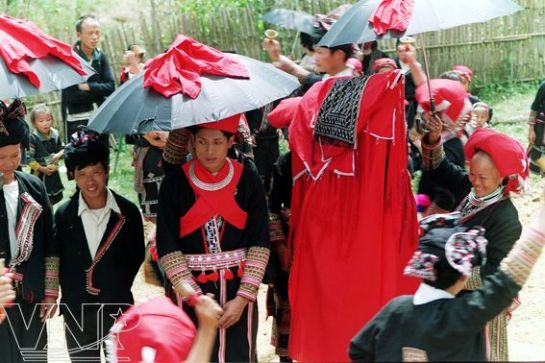 Жених и невеста в национальных костюмах народности красных зао в день свадьбы
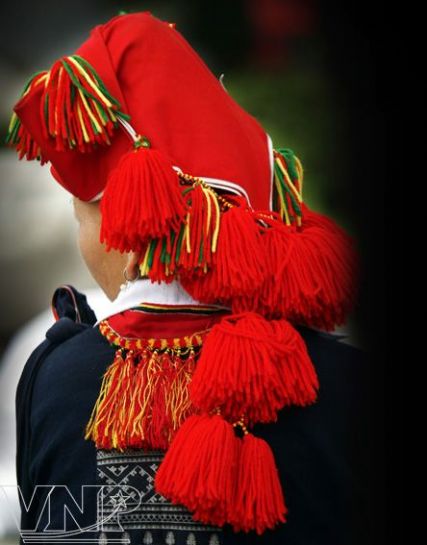 Головной платок женщины народности красного зао
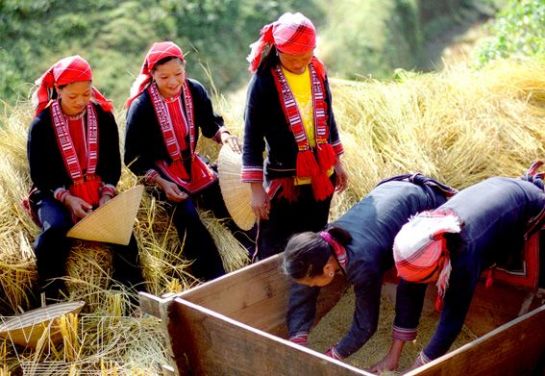 На уборке риса
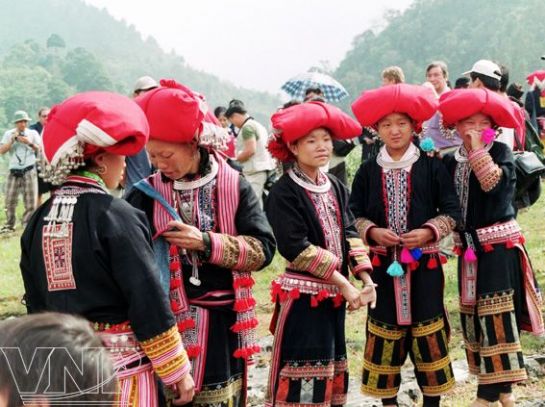 Женщины народности красных зао в национальных костюмах
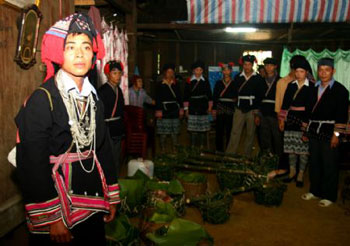 Мужской национальный костюм народности красных зао
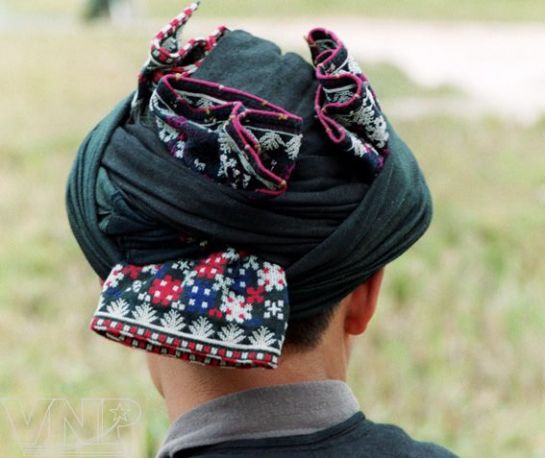 Мужской головной убор народности красных зао
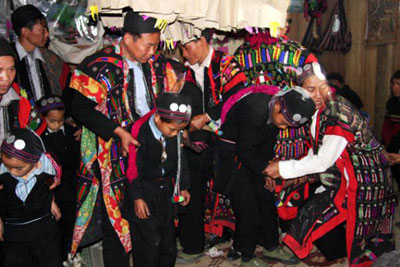 Подготовка мальчиков к национальному обряду
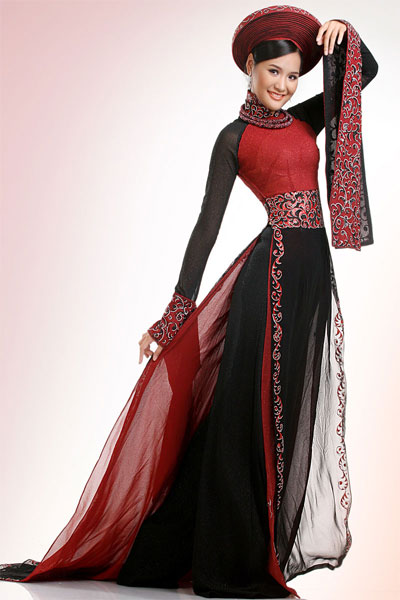 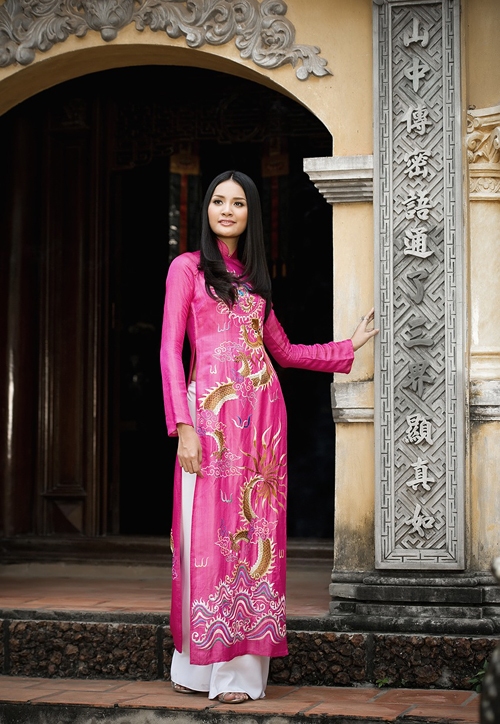 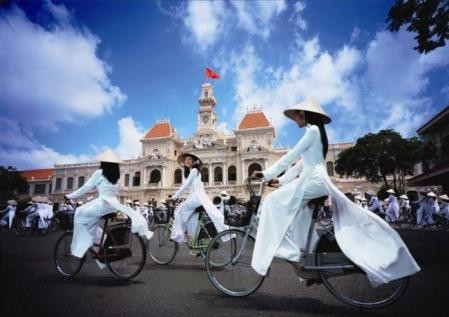 Вьетнамские девушки на народном празднике
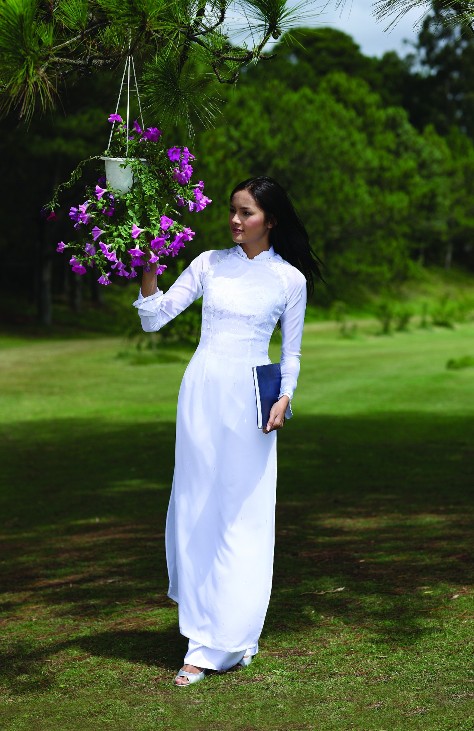 Вьетнамская студентка в саду в национальном костюме аозай
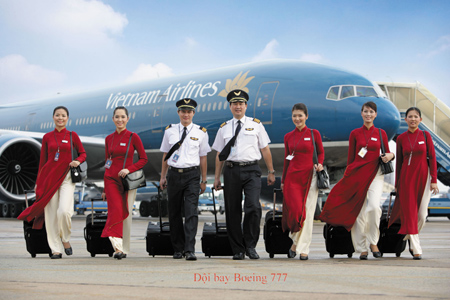 Девушки стюардессы в костюмах аозай
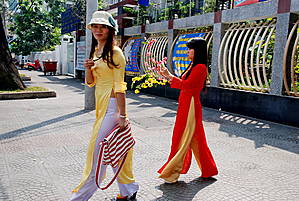 Простые вьетнамские женщины в костюме аозай
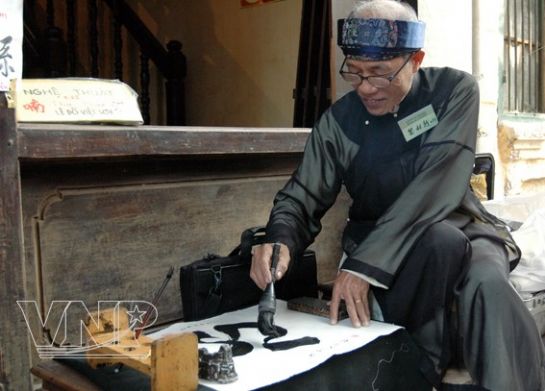 Вьетнамский национальный мужской костюм аозай
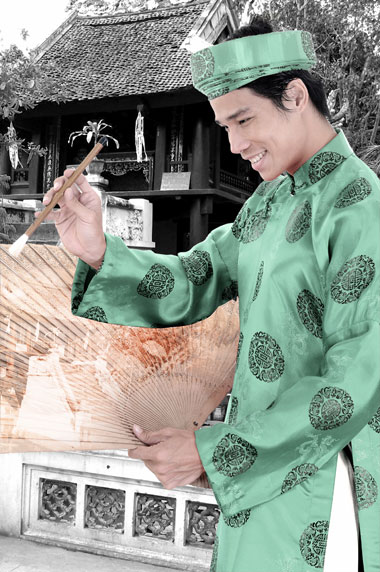 Мужчины в национальном костюме аозай
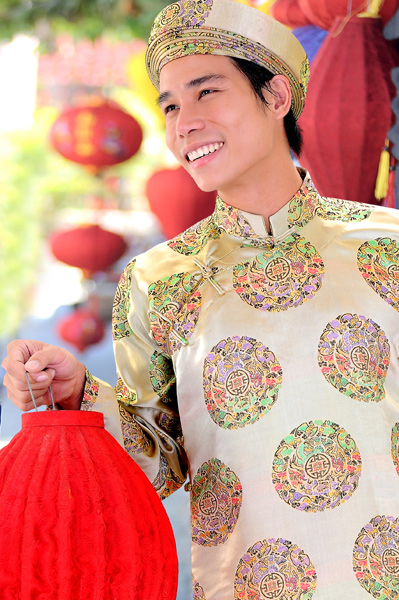 Мужчины в национальном костюме аозай
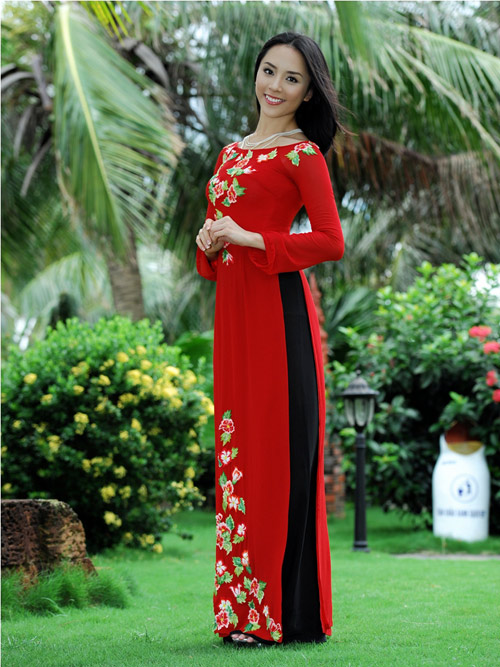 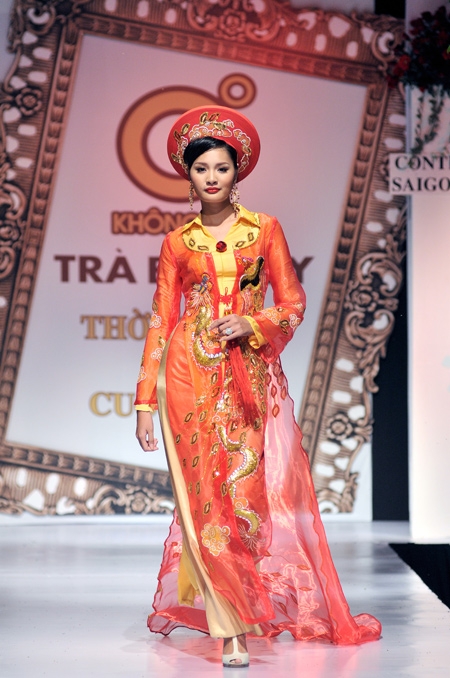 Национальный костюм  Вьетнама аозай
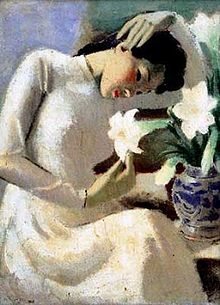 Портрет «Девушка у лилии» (девушка в костюме аозай)
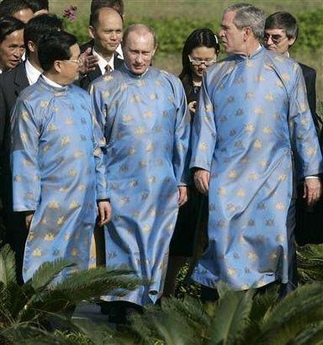 На саммите АТЭС в 2006 году во Вьетнаме
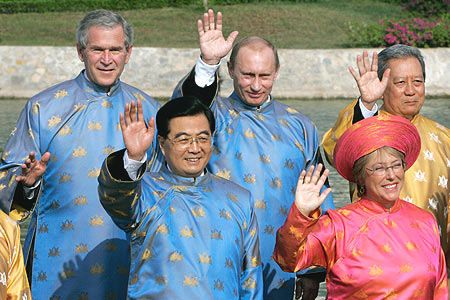 Саммит АТЭС в 2006 году во Вьетнаме
Спасибо за внимание
Спасибо 
                          за  внимание!
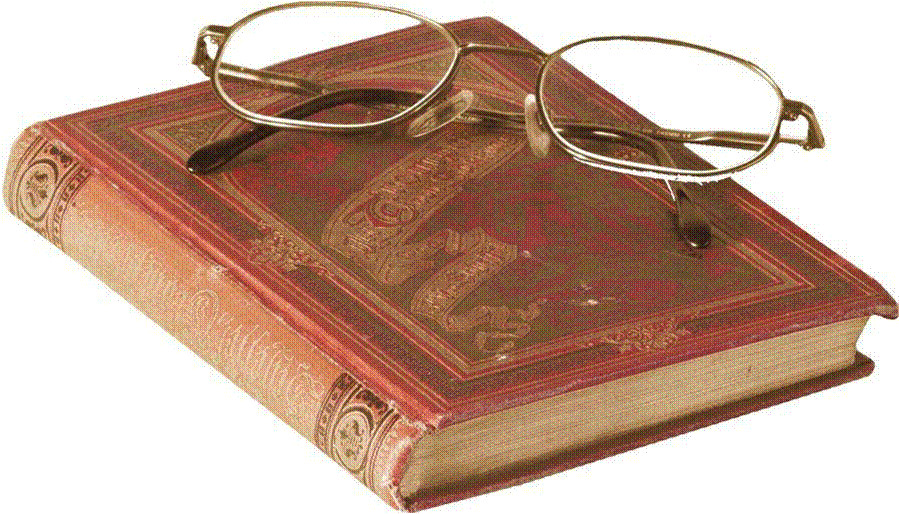